November 2023
Secondary Channel Access and Frame Transmission
Date: 2023-11-14
Authors:
Slide 1
Dongju Cha et. al, LG Electronics
November 2023
Introduction
In 802.11, many contributions have been discussed to improve the use of the medium
E.g., DL/UL MU based on MU-MIMO/OFDMA with preamble puncturing
 However, frame exchange is allowed only when primary channel is IDlE even when the remaining secondary channels are available which limits the efficient use of the medium
So, in previous UHR SG, we have discussed secondary channel access (or, non-primary channel access) that allows frame exchange even when primary channel is BUSY [1][2]
In this contribution, we discuss the operation of secondary channel access and some technical issues and solutions to achieve successful frame exchange when performing secondary channel access mechanism
Slide 2
Dongju Cha et. al, LG Electronics
November 2023
Recap: Wide Bandwidth Channel Access
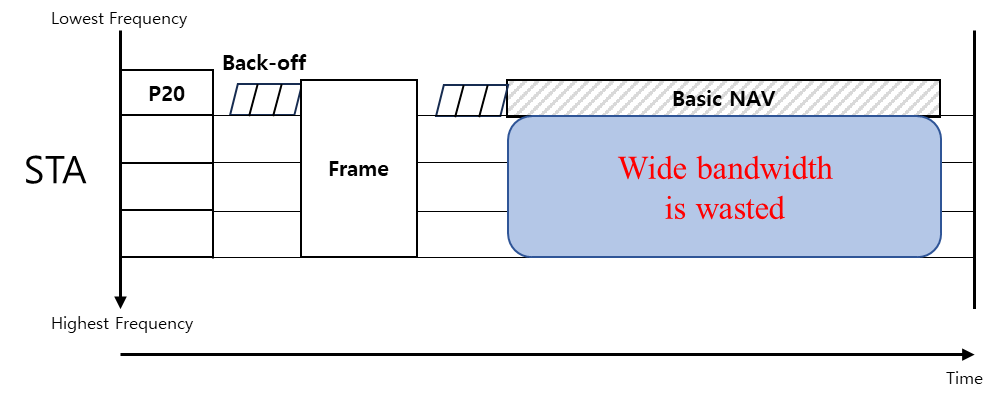 According to the current spec, primary channel (PCH) is the only channel that can perform Back-off procedure and frame exchange cannot be happened when PCH is BUSY even though the remaining secondary channel(s) (SCH(s)) is IDLE   
This limits the efficient use of the medium in wide bandwidth operation
New mechanism that allows frame exchange even when PCH is BUSY needs to be defined in 802.11bn for the medium efficiency
Slide 3
Dongju Cha et. al, LG Electronics
November 2023
Overview: Secondary Channel Access Operation
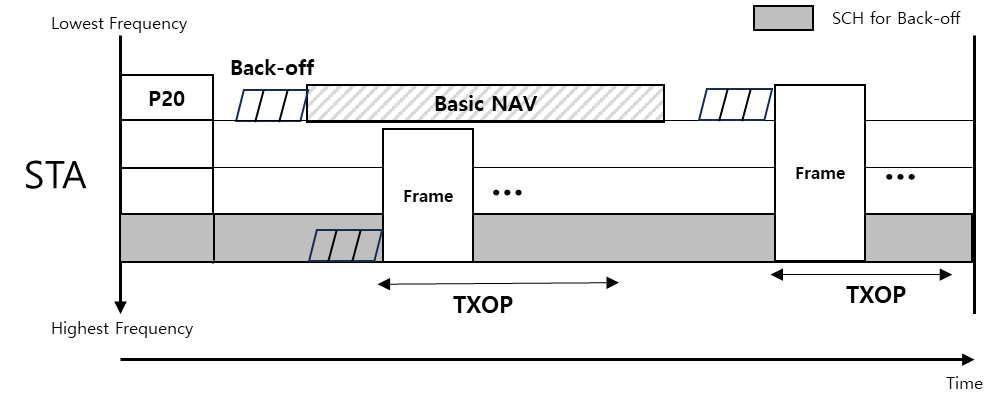 When PCH cannot be used due to a Basic NAV, STA may switch to SCH to perform Back-off procedure
Switching to SCH is allowed only when PCH is BUSY due to the Basic NAV
Switching to SCH when intra-BSS NAV is set on PCH is not proper since AP and STA are currently exchanging frames
When BC on an SCH for BO reaches to 0, a PPDU including Frame(s) can be transmitted on other IDLE SCH(s) including SCH for BO
After frame exchange is done through Secondary Channel Access (SCA), STA switches to PCH
Slide 4
Dongju Cha et. al, LG Electronics
November 2023
Prerequisites for Secondary Channel Access Operation
SCA Capabilities
STAs can have several capabilities for performing SCA
Capability for supporting SCA
Capability for Sequential PD/CCA vs. Concurrent PD/CCA
SCA related parameters shall be announced by an AP
One or more SCH(s) for Back-off
To perform SCA, at least one SCH for Back-off shall be announced
Each SCH(s) for Back-off is one of 20MHz channel in its BSS Operating Channel Width   
When having multiple SCHs for Back-off, STA may get more gain in terms of channel access delay or channel access opportunity
EDCA Parameter Set for SCH(s)
E.g. EDCA Parameter Set for PCH can be shared with SCH while updating its own CW parameter
Or, New EDCA Parameter for SCH(s) may be defined reusing the format of existing EDCA Parameter Set
Medium Synchronization (e.g., Duration, ED threhsold, Maximum number of TXOPs)
Slide 5
Dongju Cha et. al, LG Electronics
November 2023
SCA Enabled Indication
STA(s) supporting SCA shall perform SCA when Basic NAV is set on PCH may not be appropriate in some cases as follows,
When all STA(s) associated with AP supporting SCA do not support SCA, AP should not perform SCA
Some STA(s) supporting SCA may not want to switch to SCH for purpose of power saving
SCA enabled/disabled indication
AP and STA(s) supporting SCA indicate whether it enables SCA or not
With this, prevent STA and AP from performing unnecessary SCA
When AP indicates SCA indication to be disabled,
STA(s) does not switch to SCH for performing SCA
When AP indicates SCA indication to be enabled,
STA(s) may indicate to be enabled or disabled according to STA(s) intention
 In case of all associated STA(s) indicates SCA indication to be disabled or does not support SCA, AP should not switch to SCH
Slide 6
Dongju Cha et. al, LG Electronics
November 2023
Synchronization Issues
Synchronization issues should be considered
Medium synchronization: When AP or STA switches to SCH for Back-off, it would lose the medium synchronization
Timing issue: AP and STA may have different view on PCH
E.g., AP is performing Back-off on the SCH(s) due to Basic NAV set on PCH while STA is still on PCH 
Solution
To deal with issues above, we can design similar to medium access recovery procedure in 11be [3]
Timer countdown starts after STA switches to SCH
While the timer is running, STA can perform EDCA using baseline with some restrictions
Considering PCH of OBSS may be overlapped with SCH for Back-off, AP needs to carefully consider the ED threshold 
Frame exchange shall be initiated with short control frame (e.g., RTS frame)
To check whether the recipient STA is ready for frame exchage
Subtype of control frame is TBD
Maximum number of TXOPs that STA is allowed to attempt to initiate frame exchange can be announced by AP
Slide 7
Dongju Cha et. al, LG Electronics
November 2023
Different Channel Switch Time / TXOP on SCH
Different channel switch time between AP and STA(s) should be considered
When AP or STA switches to SCH to perform SCA, frame exchange may not be successful due to different channel switch time between AP and STA(s)
E.g., STA that has done switching transmits frame to the STA that has not switched yet 
To address the issue above, AP and STA need to indicate their channel switch time
Channel switch time from PCH to SCH, vice versa
TX STA need to consider channel switch time of RX STA when transmitting frame
TXOP on SCH should be end before the Basic NAV timer expires
When Basic NAV timer expires, legacy STA(s) may get chance to transmit frame through PCH 
If frame exchange through SCA cannot be done before the Basic NAV timer expires, STA should not perform SCA
When considering channel switch time, TXOP on SCH should be end before Basic NAV end time – channel switch time (From SCH to PCH)
Slide 8
Dongju Cha et. al, LG Electronics
November 2023
Conclusion
In this contribution, we’ve shared some thoughts to achieve secondary channel access in 11bn in terms of
Prerequisites for Secondary Channel Access Operation
SCA Capability
AP Announcement for SCA Related Parameters
Technical Issues and Solutions
Medium Synchronization/Timing issue
Different Channel Switch Time
TXOP on SCH
Slide 9
Dongju Cha et. al, LG Electronics
November 2023
Reference
[1] 23/1112r0, Thoughts on Secondary Channel Access
[2] 23/034r1, Non-primary Channel Utilization
[3] 20/1009r10, Blindness issue for non-STR operations-followup
Slide 10
Dongju Cha et. al, LG Electronics
November 2023
Straw Poll 1
Do you support to define a Secondary Channel Access (SCA) which allows transmission without including primary channel in 11bn?
Slide 11
Dongju Cha et. al, LG Electronics
November 2023
Straw Poll 2
Do you agree that an AP supporting Secondary Channel Access announces at least one secondary channel that performs EDCA
The secondary channel is one of 20MHz channel in its BSS Operating Channel Width
More than one secondary channel that performs EDCA is TBD
Detailed signaling is TBD
Slide 12
Dongju Cha et. al, LG Electronics
November 2023
Straw Poll 3
Do you agree that STA(s) supporting Secondary Channel Access indicates its channel switch time that is required when STA(s) switches from primary channel to secondary channel
How to indicate is TBD
Slide 13
Dongju Cha et. al, LG Electronics
November 2023
Straw Poll 4
Do you agree that STA(s) supporting Secondary Channel Access indicates its channel switch time that is required when STA(s) switches from secondary channel to primary channel
How to indicate is TBD
Slide 14
Dongju Cha et. al, LG Electronics
November 2023
Straw Poll 5
Do you agree that TXOP on secondary channel shall end before the Basic NAV timer on primary channel expires
Slide 15
Dongju Cha et. al, LG Electronics
November 2023
Straw Poll 6
Do you agree that a STA which performs EDCA on secondary channel shall complete switching to primary channel before the Basic NAV timer on primary channel expires
Slide 16
Dongju Cha et. al, LG Electronics
November 2023
Straw Poll 7
Do you agree that STA(s) supporting Secondary Channel Access initiates frame exchange with control frame when it performs EDCA on secondary channel
Subtype of control frame is TBD
Slide 17
Dongju Cha et. al, LG Electronics